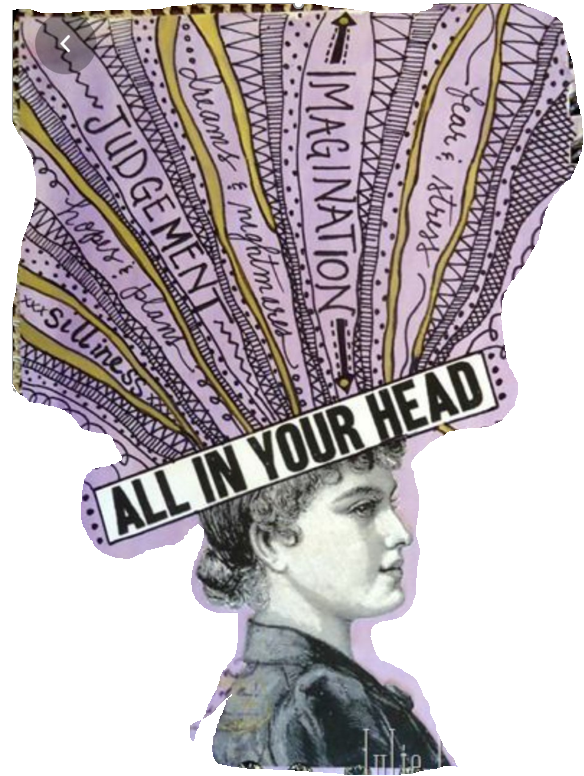 All in my head

Draw a self portrait or print off a picture of student’s head.

Discuss lockdown,  how are we feeling, what are we thing about.

Add a hair strand to state activity they liked or feeling they felt during lockdown
Choose different typography (the way words are written) for different feelings